WP 10: Dissemination and Outreach
HighNESS Kick-off Meeting
Ute Gunsenheimer & LENKA PETKOVA
2020-10-26
WP10: Dissemination and outreach
Participants: ESS. Person Months: 6
Task 10.3
Organization of an International School on thermal neutron scattering kernel generation (M32-34)
Task 10.2
External Communication Platform
(M1-3)
Task 10.1
Internal Communication Platform
(M1-3)
Tasks
Form a knowledge database for all the researchers, experienced and inexperienced, of the grant consortium
Relay timely information about project activities and accomplishments to the public (website)
Increase project awareness and stimulate stakeholder participation (social media)
Teach attendees about the methods available to generate thermal neutron scattering kernels
Objectives
D10.3 International School on thermal neutron scattering kernel generation 

M34: July 2023
D10.1 Wiki Page


M3: December 2020
D10.2 Public Web Page and social media accounts

M3: December 2020
Deliverables
Task 10.1: Internal communication platform
OwnCloud: https://project.esss.dk/owncloud/index.php/s/uaRWkjUKnpGVNKK
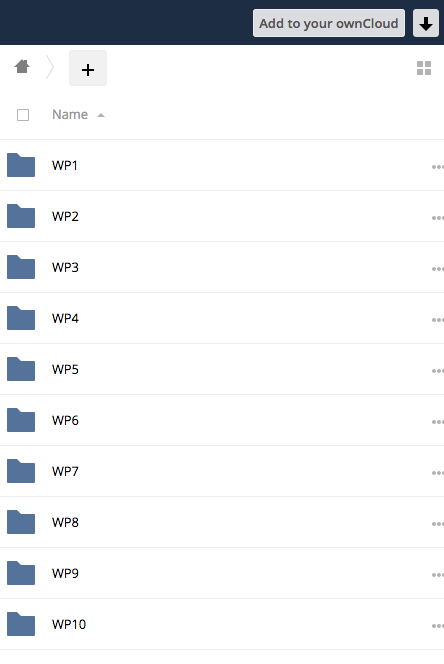 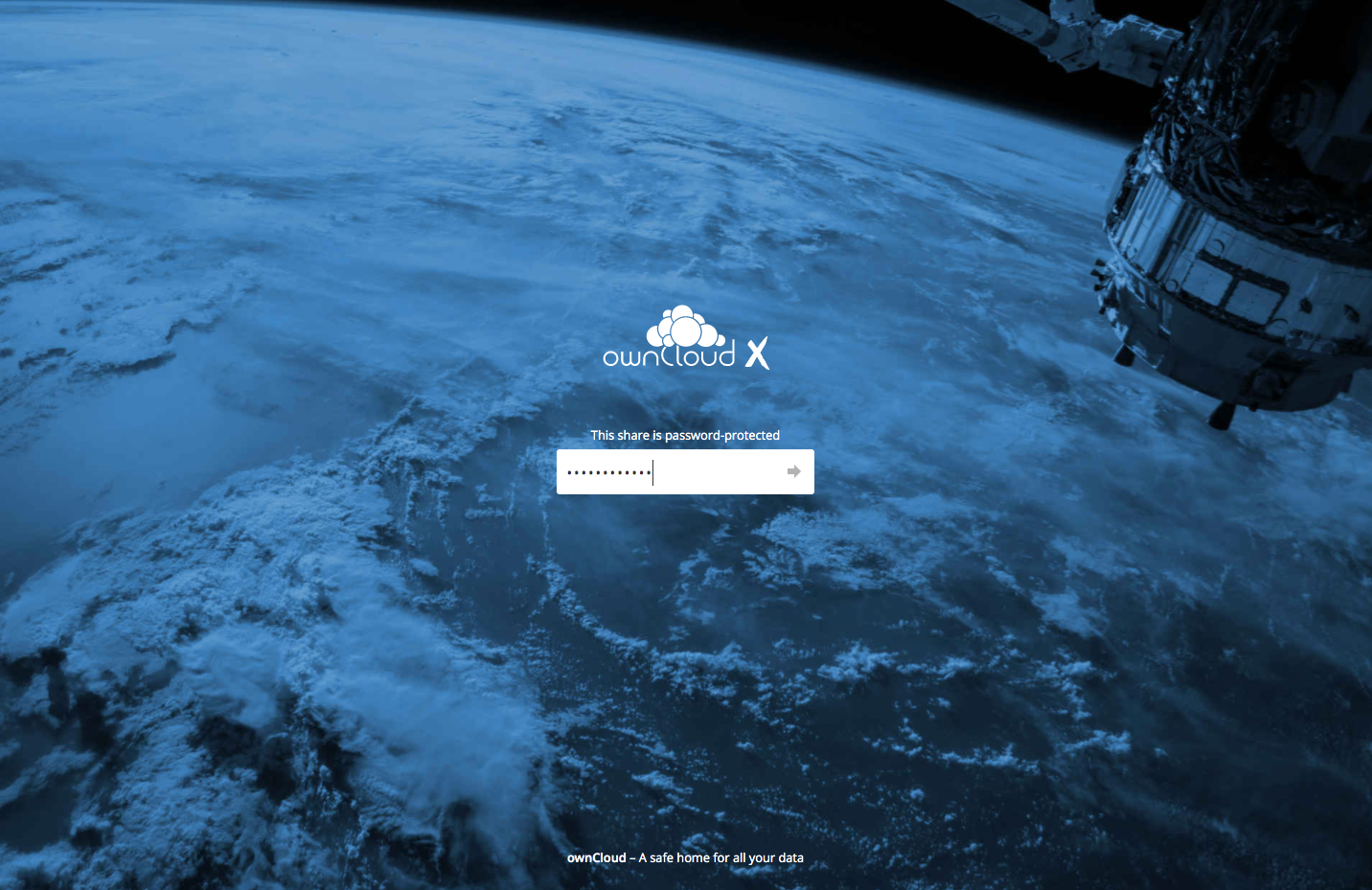 Task 10.2: External communication platform
Project website structure
Task 10.3: Organisation of an International School on thermal neutron scattering kernel generation
Where: Lund, Sweden
When: Months 32-34 (May-July 2023)
Length: Up to 1 week

Logistics and hosting: ESS
Technical content: All grant participants involved in generating and validating the thermal neutron scattering kernels for this conceptual design
Photo by Nathan Dumlao on Unsplash
Go to: www.menti.com
Use the code: 29 62 82 6
Mentimeter questions
Have you ever logged in to HighNESS OwnCloud?
Yes
No


Do you plan to actively use HighNESS OwnCloud?
Yes
No

Describe the HighNESS project with one word. (Up to three entries per participant)
What social media do you actively use for work-related purposes?
Twitter
LinkedIn
Slack
Facebook
None

How often do you use social media for work-related purposes?
Several times a day
Once a day
Every other day
Once a week
Sporadically
Never

What social media platform would be most useful for HighNESS?
Twitter
LinkedIn
Slack
Facebook